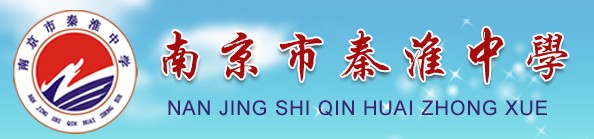 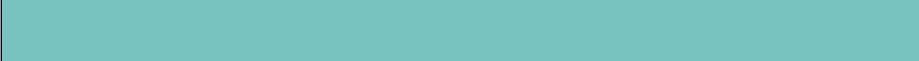 1.1.1平均变化率
授课人：黄发
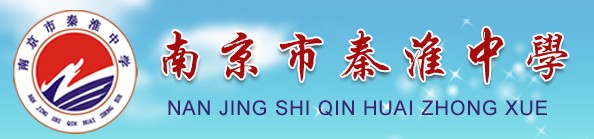 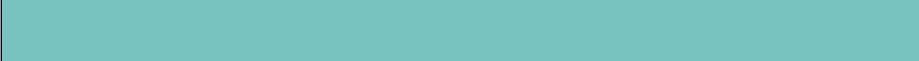 世界充满着变化，有些变化几

乎不被人们所察觉，而有些变化却

让人发出感叹与惊讶。
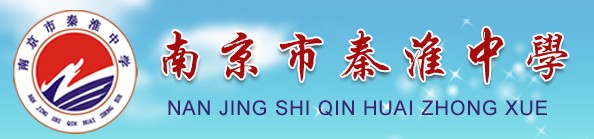 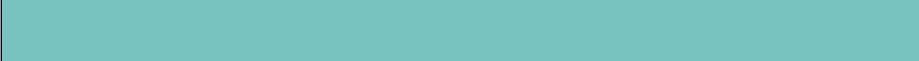 问题情境
某市3月18日、4月18日、4月20日的最高气温分别为3.5℃、18.6 ℃、33.4 ℃，气温曲线如图所示（以3月18日作为第一天）.
T (℃)
C (34, 33.4)
30
20
B (32, 18.6)
10
A (1, 3.5)
2
0
30
34
t(d)
2
10
20
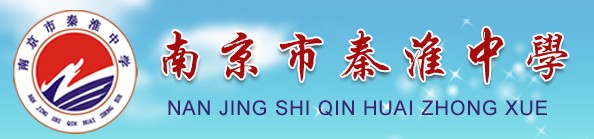 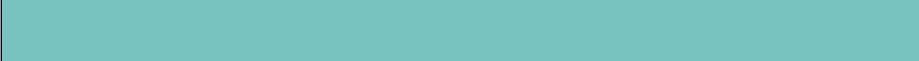 问题情境
某市3月18日、4月18日、4月20日的最高气温分别为3.5℃、18.6 ℃、33.4 ℃，气温曲线如图所示（以3月18日作为第一天）.
T (℃)
C (34, 33.4)
30
20
B (32, 18.6)
10
A (1, 3.5)
2
0
30
34
t(d)
2
10
20
从上图中，可以得到哪些信息？
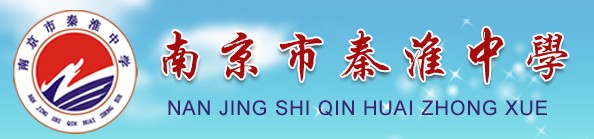 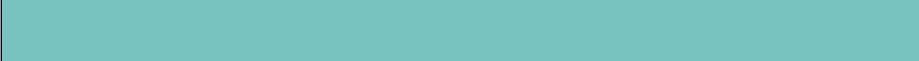 问题情境
问题1：AB、BC哪一段时间气温变化得更“大”？为什么？
T (℃)
C (34, 33.4)
30
20
B (32, 18.6)
10
A (1, 3.5)
2
0
30
34
t(d)
2
10
20
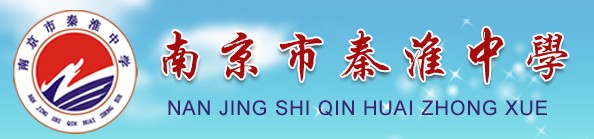 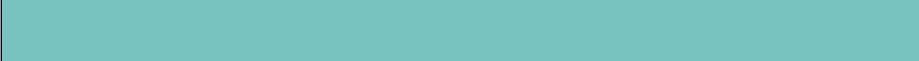 问题情境
问题1：AB、BC哪一段时间气温变化得更“大”？为什么？
问题2：AB、BC哪一段时间气温变化得更“快”？为什么？
T (℃)
C (34, 33.4)
30
20
B (32, 18.6)
10
A (1, 3.5)
2
0
30
34
t(d)
2
10
20
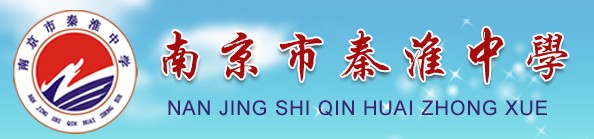 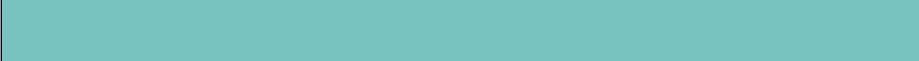 探究
如何量化曲线的“陡峭程度”？
T (℃)
C (34, 33.4)
30
20
B (32, 18.6)
10
A (1, 3.5)
2
0
30
34
t(d)
2
10
20
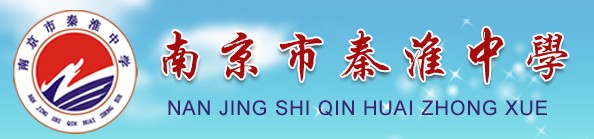 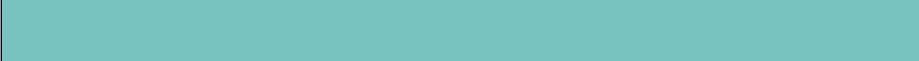 探究
探究一：如何量化BC段的“陡峭程度”？
T (℃)
C (34, 33.4)
30
20
B (32, 18.6)
10
A (1, 3.5)
2
0
30
34
t(d)
2
10
20
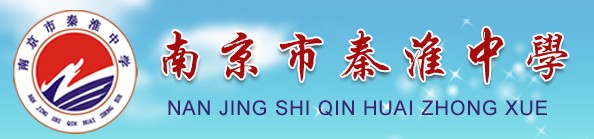 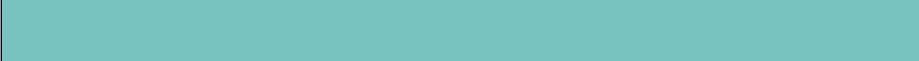 探究
探究一：如何量化BC段的“陡峭程度”？
T (℃)
C (34, 33.4)
30
20
B (32, 18.6)
10
A (1, 3.5)
2
0
30
34
t(d)
2
10
20
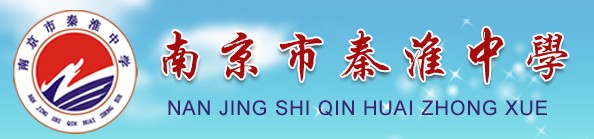 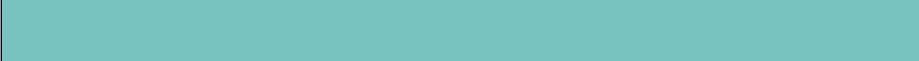 探究
探究二：如何量化AB段的“陡峭程度”？
T (℃)
C (34, 33.4)
30
20
B (32, 18.6)
10
A (1, 3.5)
2
0
30
34
t(d)
2
10
20
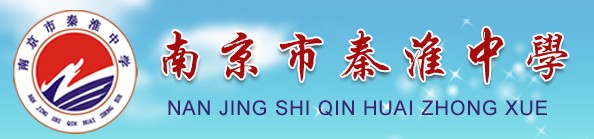 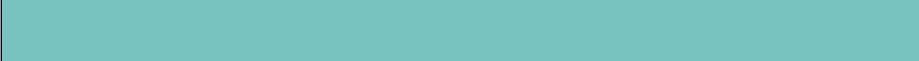 探究
探究三：如果将气温曲线看成是函数y =f(x)的图象,那么如何量化函数y = f(x)在区间[1,x1]上的陡峭程度？
y
C
f(x1)
y=f(x)
f(1)
A
D
o
1
x1
34
x
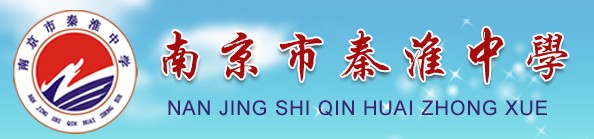 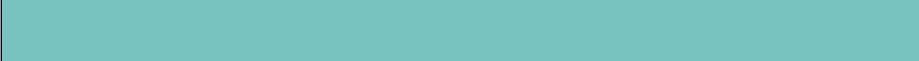 探究
探究三：如果将气温曲线看成是函数y =f(x)的图象,那么如何量化函数y = f(x)在区间[1,x1]上的陡峭程度？
y
C
f(x1)
y=f(x)
f(1)
A
D
o
1
x1
34
x
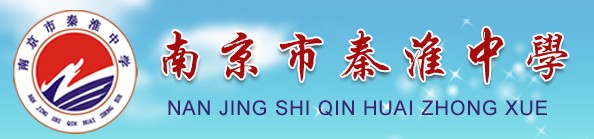 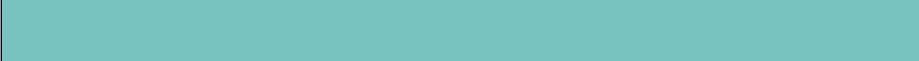 y
C
f(x2)
f(x1)
A
y=f(x)
o
1
x1
x2
34
x
探究
f(34)
探究四：如果将气温曲线看成是函数y =f(x)的图象,那么如何量化函数y = f(x)在区间[x2, 34]上的陡峭程度？
f(1)
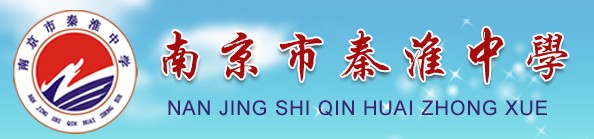 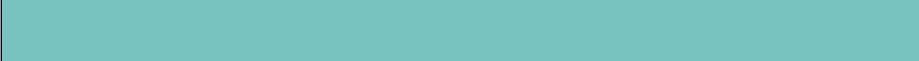 y
C
f(x2)
f(x1)
A
y=f(x)
o
1
x1
x2
34
x
探究
f(34)
探究五：如果将气温曲线看成是函数y =f(x)的图象,那么如何量化函数y = f(x)在区间[x1, x2]上的陡峭程度？
f(1)
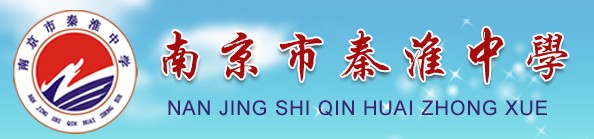 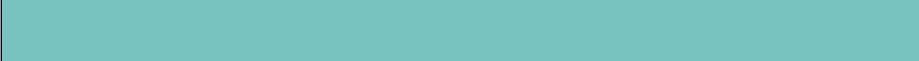 y
C
f(x2)
f(x1)
A
y=f(x)
o
1
x1
x2
34
x
探究
f(34)
探究五：如果将气温曲线看成是函数y =f(x)的图象,那么如何量化函数y = f(x)在区间[x1, x2]上的陡峭程度？
f(1)
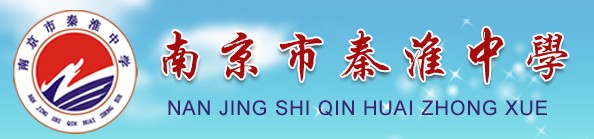 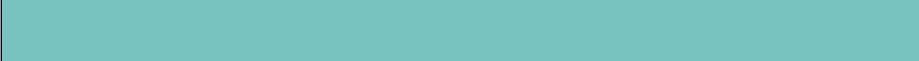 建构数学
一般地，函数f(x)在区间[x1, x2]上的平均变化率为
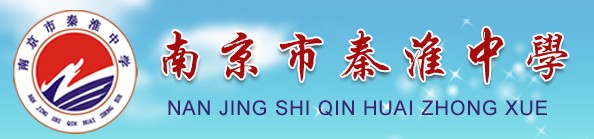 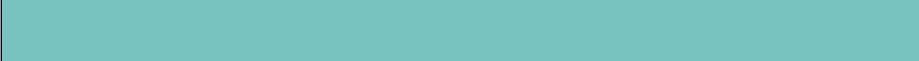 y
C
f(x2)
f(x1)
A
y=f(x)
o
1
x1
x2
34
x
建构数学
一般地，函数f(x)在区间[x1, x2]上的平均变化率为
f(34)
f(1)
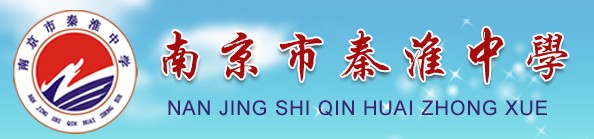 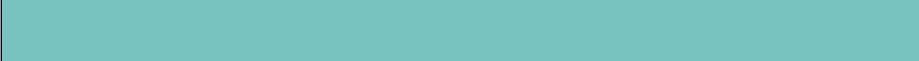 建构数学
一般地，函数f(x)在区间[x1, x2]上的平均变化率为
T (℃)
C (34, 33.4)
30
20
B (32, 18.6)
10
A (1, 3.5)
2
世界充满着变化，有些变化几乎不被人们所察觉，而有些变化却让人发出感叹与惊讶。
0
30
34
t(d)
2
10
20
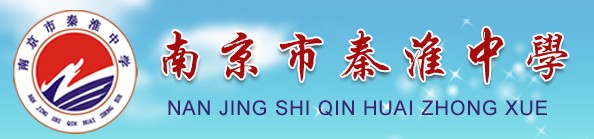 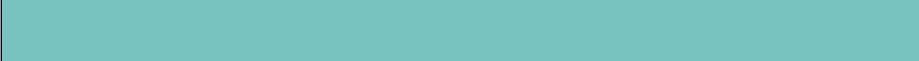 W/kg
t/月
11
8.6
6.5
3.5
3
6
9
12
数学应用
例1  某婴儿从出生到第12个月的体重变化如图所示，试分别计算从出生到第3个月以及第6个月到第12个月该婴儿体重的平均变化率．
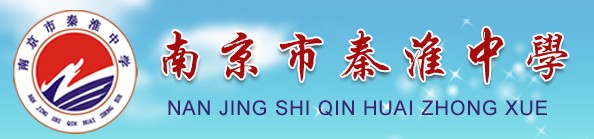 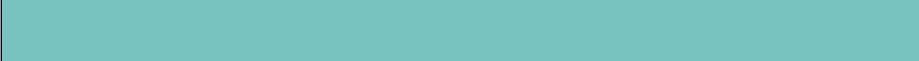 甲
乙
数学应用
例2  水经过虹吸管从容器甲流向容器乙， ts后容器甲中的水的体积                               （单位：cm3），试计算第一个10s内V的平均变化率．
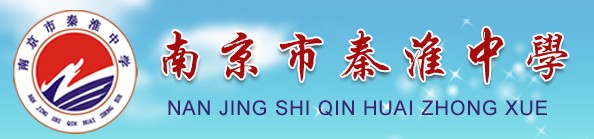 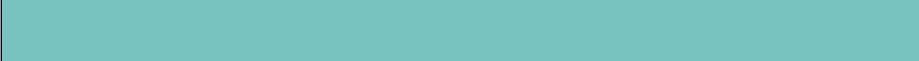 数学应用
例3 　已知函数 f(x)=2x+1，g(x)=-2x ，分别计算在区间
[-3,-1] 及[0,5]上函数 f(x)及g(x)的平均变化率．
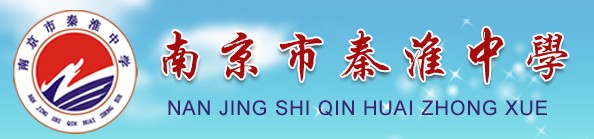 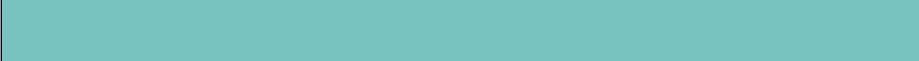 数学应用
例3 　已知函数 f(x)=2x+1，g(x)=-2x ，分别计算在区间
[-3,-1] 及[0,5]上函数 f(x)及g(x)的平均变化率．
思考：从例3的求解中，你能发现一次函数y=kx+b在区间[m,n]上的平均变化率有什么特点？
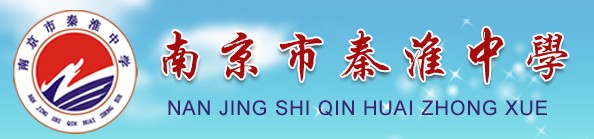 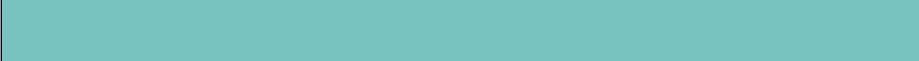 数学应用
例4 　已知函数f(x)=x²，分别计算在下列区间上平均变化率：
           ① [1，2]
           ② [1，1.1]
           ③ [0.99，1]
           ④ [0.999，1]
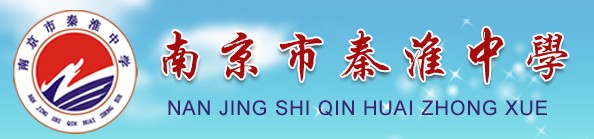 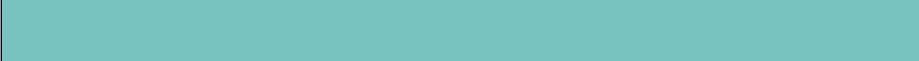 课堂小结
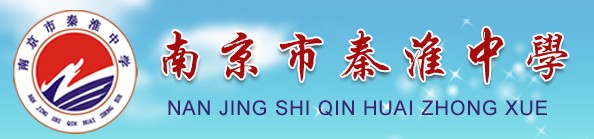 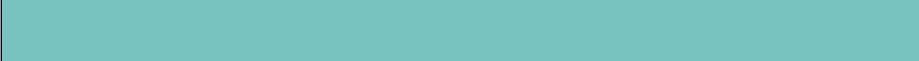 课堂小结
1、平均变化率的定义
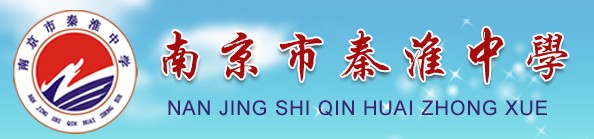 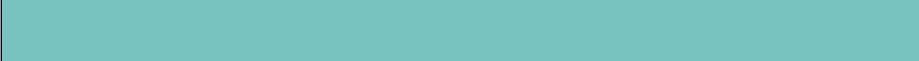 课堂小结
1、平均变化率的定义
2、平均变化率的几何意义
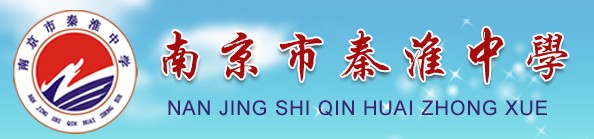 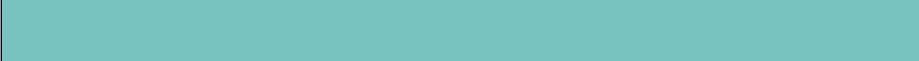 课堂小结
1、平均变化率的定义
2、平均变化率的几何意义
3、数学思想方法
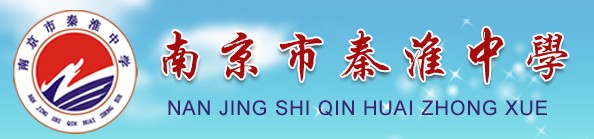 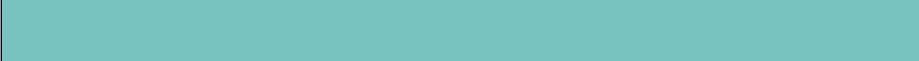 课堂小结
1、平均变化率的定义
2、平均变化率的几何意义
3、数学思想方法
：数形结合
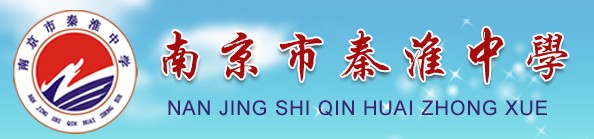 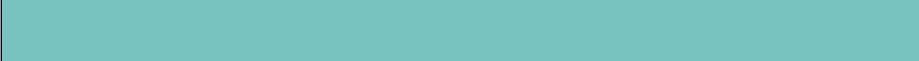 练习
1、甲、乙两人投入相同的资金经营某商品，甲用5年时间获利10万元，乙用5个月时间获利2万元，如何比较和评价甲、乙两人的经营成果？
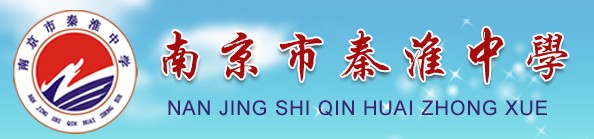 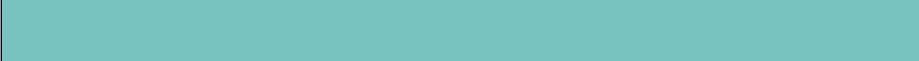 练习
1、甲、乙两人投入相同的资金经营某商品，甲用5年时间获利10万元，乙用5个月时间获利2万元，如何比较和评价甲、乙两人的经营成果？
2、若一质点的运动方程为S(t)=t²+3（位移单位：m；时间单位：s），则在时间段[3,3+   t]上的平均速度是什么？
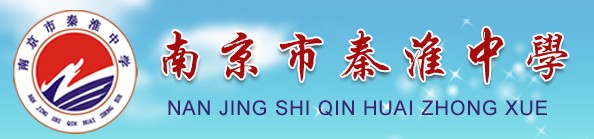 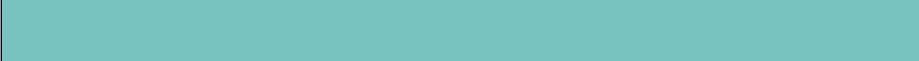